Box plots: Increase, decrease, same?
Intelligent Practice
Silent 
Teacher
Narration
Your Turn
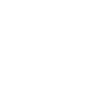 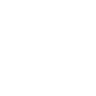 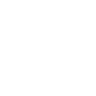 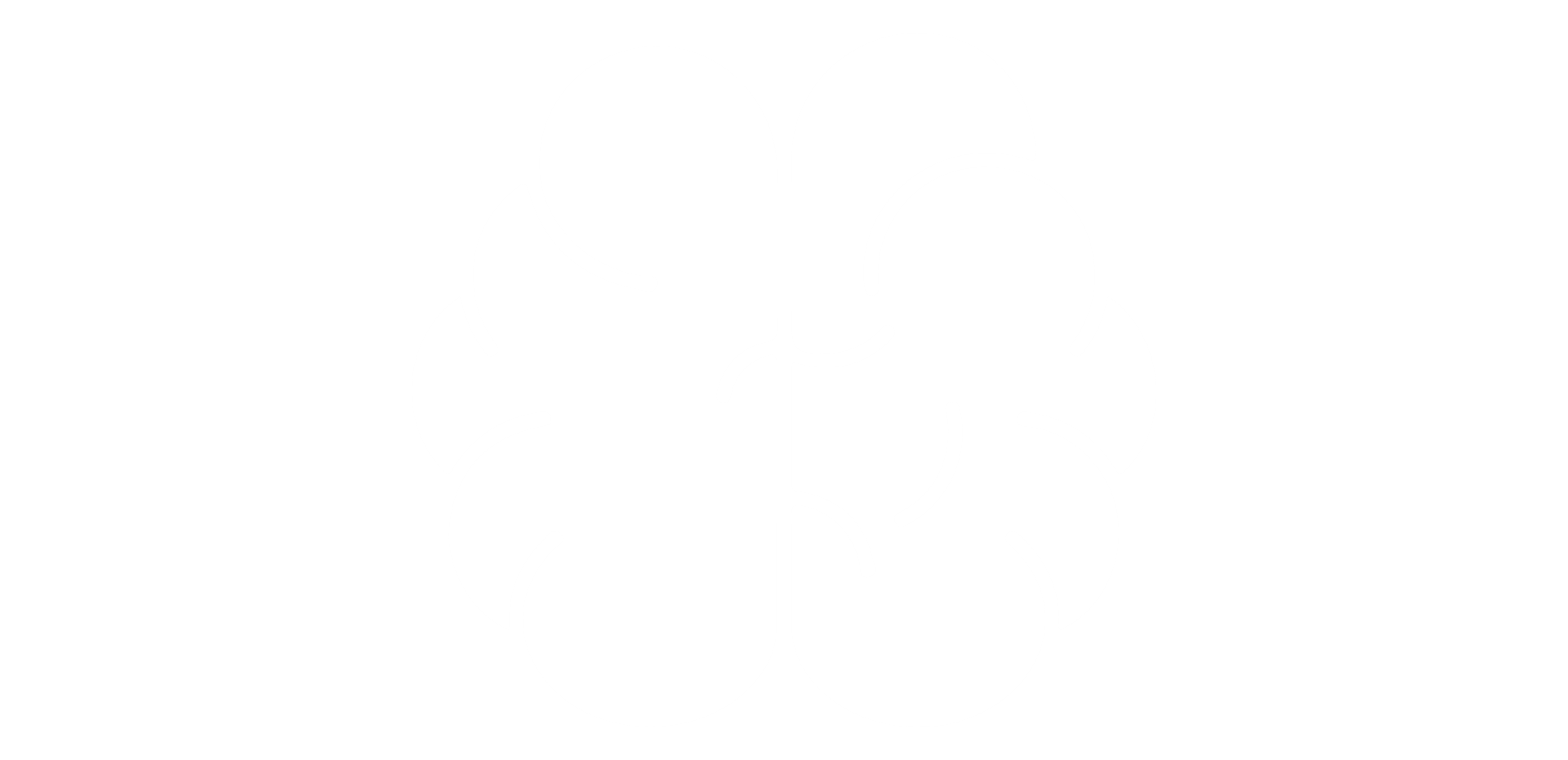 Practice
Worked Example
Your Turn
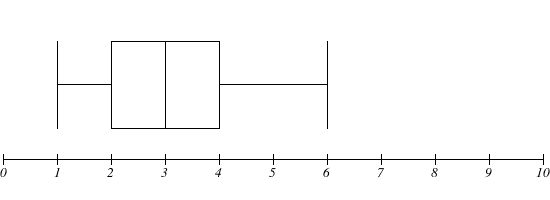 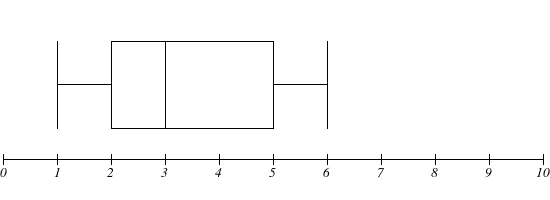 Median =


Range = 


Interquartile range =
Median =


Range = 


Interquartile range =
@mrbartonmaths
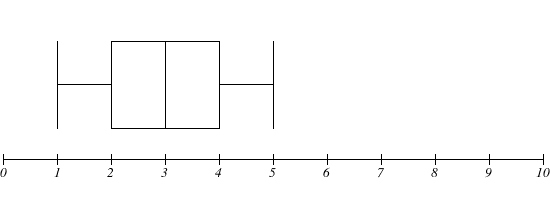 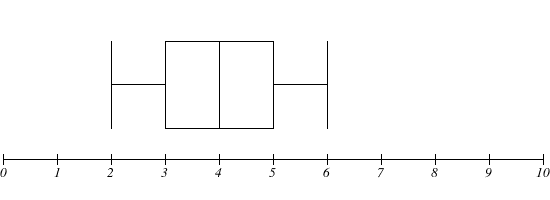 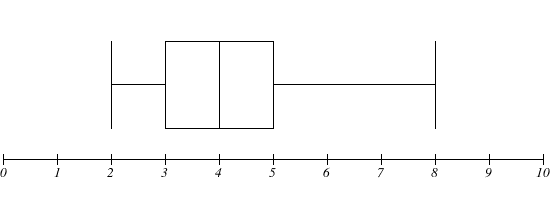 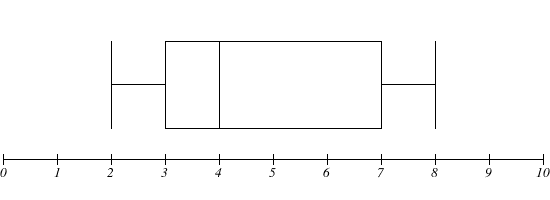 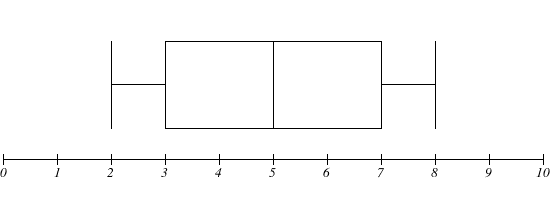 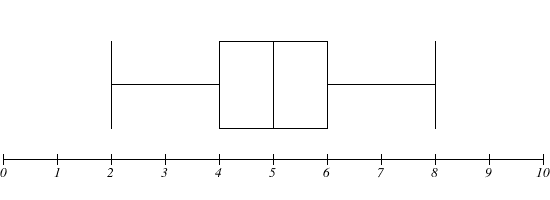 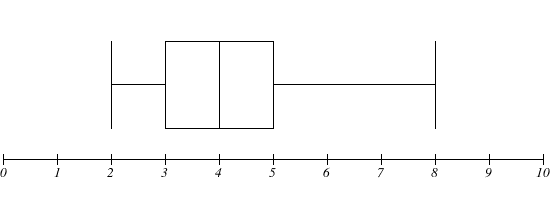 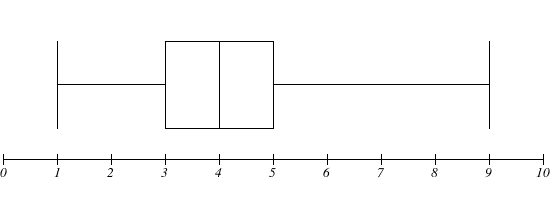 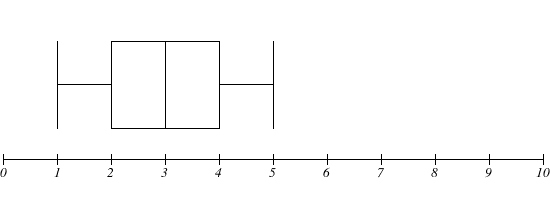 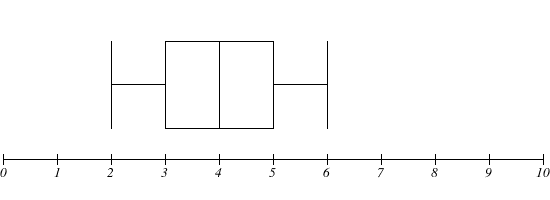 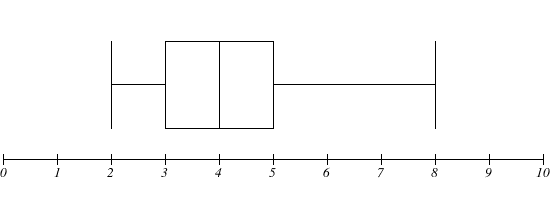 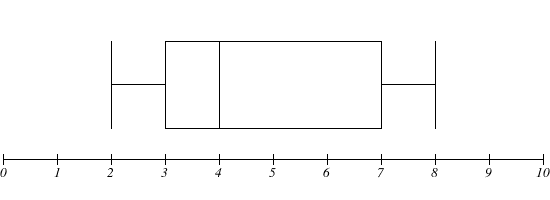 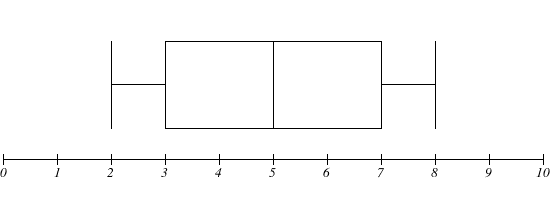 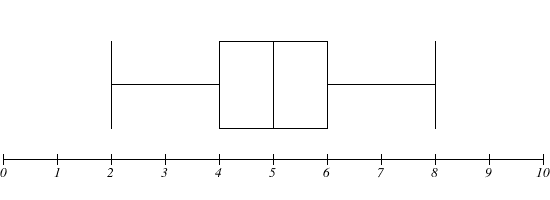 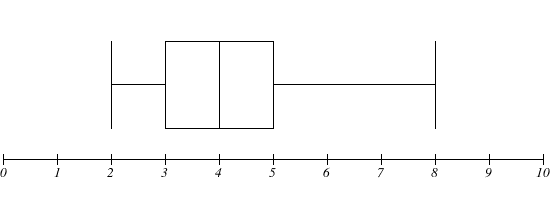 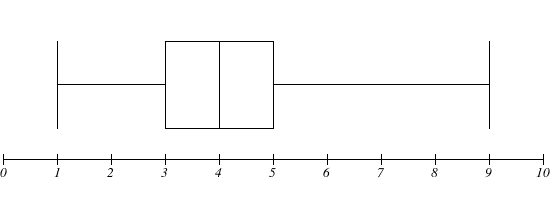